衛教資訊







新竹馬偕紀念醫院
地址：
30071新竹市光復路二段690號
電話：
03-5166868，03-6119595
電子郵件：service@ms7.mmh.org.tw
．健康諮詢專線：03-5745098    週一～週五 上午  9:00~12:00                         下午14:00~17:00    週六至中午12:00，例假日休息
．語音掛號電話：03-5166516
．人工掛號電話：03-6118866     週一~週五 上午 8:00~17:00                週六 上午 8:00~12:00
胸腔內科  
〈檢查衛教Q&A〉
修訂: 2023/08/08 
生理檢查科
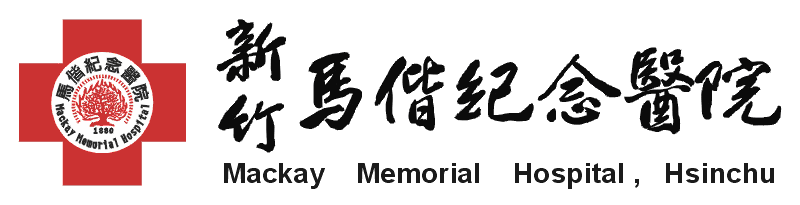 (C)Mackay Memorial Hospital All Rights Reserved.  
馬偕紀念醫院 著作權所有，並保留一切權利
★  胸腔內科檢查答客問 

Q：肺功能檢查時間大約要多久時間？ 
A：肺功能檢查時間大約30分鐘，但若無法有效配合檢查方法會延長檢查時間。
 
Q：肺功能檢查要注意什麼？
A：肺功能不需禁食，但檢查前一天晚上及當日早上不能使用支氣管擴張劑、咖啡、茶及可樂，都會影響檢查報告準確性。
 
Q：請問胸腔超音波檢查需要禁食嗎？需要注意什麼嗎？
A：胸部超音波檢查不需禁食，檢查前請填妥同意書及勿穿連身式套裝。
 
Q：支氣管檢查是怎麼做？會很痛嗎？人會清醒的嗎？要多久時間？
A：使用一根很細小的內視鏡管從鼻腔經過喉嚨到氣管深部。檢查前會先給予病患鼻腔及喉嚨吸入局部麻醉劑，因為是局部的麻醉，所以檢查全程都是清醒的，一般檢查時間大約30分鐘
 
Q：支氣管檢查前可以吃東西嗎？一定要家屬陪同嗎？
A：檢查前一晚12點之後不能吃東西，因為檢查會使用局部麻醉，因此病患出現頭暈及不舒服情形，故需家屬陪同以免危險。
胸腔內科檢查衛教Q&A
1
Q：肺功能檢查時間大約要多久時間？ 
A：肺功能檢查時間大約30分鐘，但若無法有效配合檢查方法會延長檢查時間。
 
Q：肺功能檢查要注意什麼？
A：肺功能不需禁食，但檢查前一天晚上及當日早上不能使用支氣管擴張劑、咖啡、茶及可樂，都會影響檢查報告準確性。
 
Q：請問胸腔超音波檢查需要禁食嗎？需要注意什麼嗎？
A：胸部超音波檢查不需禁食，檢查前請填妥同意書及勿穿連身式套裝。
 
Q：支氣管檢查是怎麼做？會很痛嗎？人會清醒的嗎？要多久時間？
A：使用一根很細小的內視鏡管從鼻腔經過喉嚨到氣管深部。檢查前會先給予病患鼻腔及喉嚨吸入局部麻醉劑，因為是局部的麻醉，所以檢查全程都是清醒的，一般檢查時間大約30分鐘
 
Q：支氣管檢查前可以吃東西嗎？一定要家屬陪同嗎？
A：檢查前一晚12點之後不能吃東西，因為檢查會使用局部麻醉，因此病患出現頭暈及不舒服情形，故需家屬陪同以免危險。

Q、睡眠檢查如果睡不著怎麼辨，檢查會失敗? 會給安眠藥嗎?
A：1.做睡眠檢查一定要睡著，不然無法收集睡眠的訊號，檢查會失敗。
     2.本院都是採自然入睡，不提供安眠藥。

Q、睡眠檢查要睡多久?
A：入睡的時間，滿6小時以上最佳。

Q、平常有在服用安眠藥幫助入睡，睡眠檢查時可以吃嗎?
A：可以，做檢查時一併帶過來，再依情況服用。

Q、睡眠檢查需要有家屬陪同嗎?
A：老人、小孩與行動不便者，一定需要一位家屬陪同；一般成人是不需要，如果      自已睡會害怕，也可請一位家屬陪同。
胸腔內科檢查衛教Q&A
2